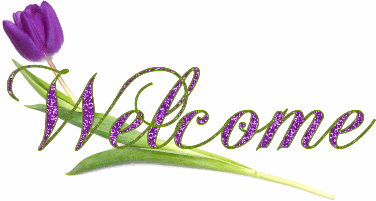 শিক্ষক পরিচিতি
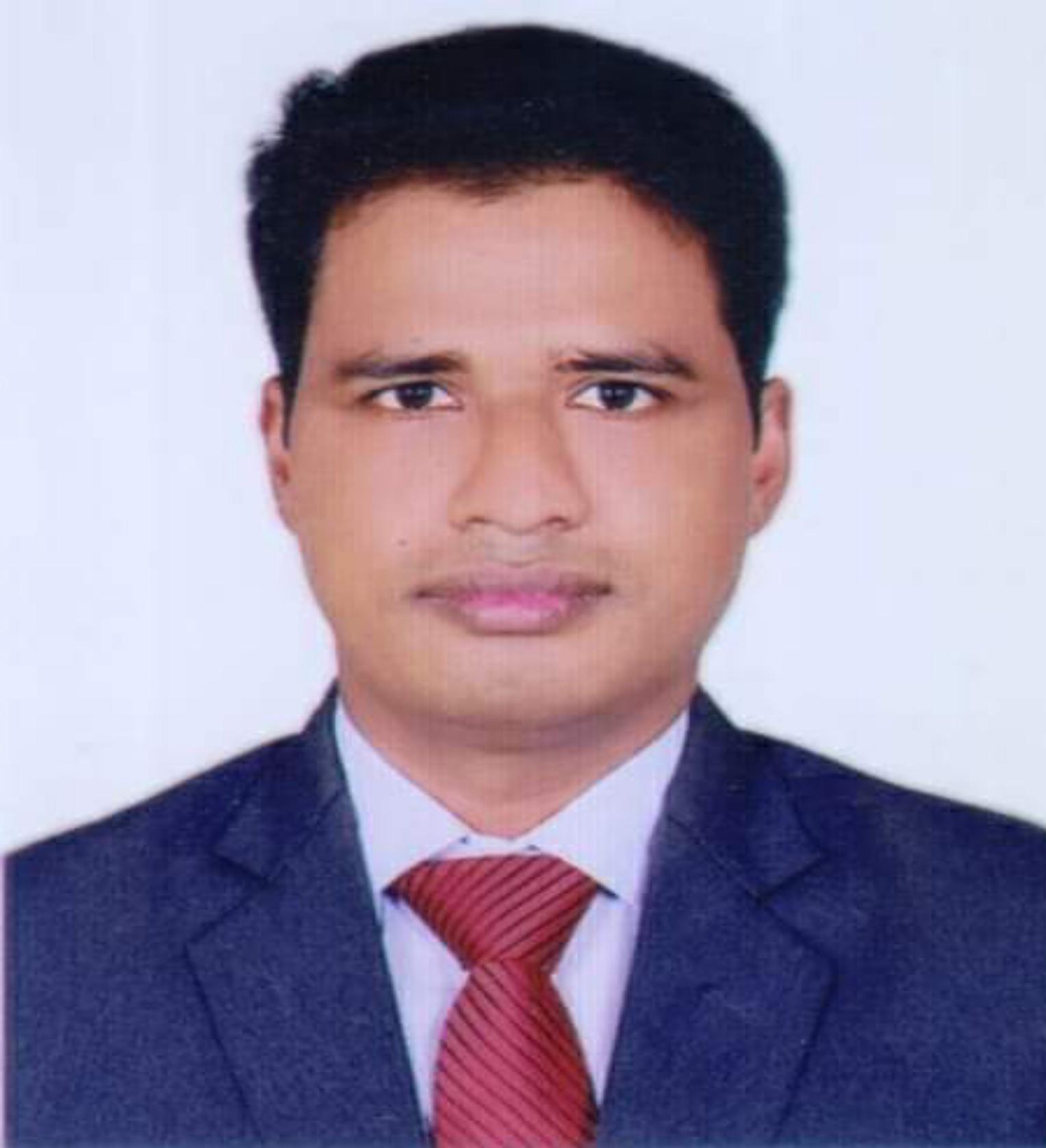 সিরাজুল ইসলাম 
প্রভাষক, ইতিহাস বিভাগ 
শ্রীপুর মুক্তিযোদ্ধা রহমত আলী সরকারি কলেজ 
শ্রীপুর, গাজীপুর। 
ইমেইলঃ sirajulmrgc@gmail.com
পাঠ পরিচিতি
উচ্চমাধ্যমিক শ্রেণি
ইতিহাস প্রথম পত্র 
পঞ্চম অধ্যায়
পূর্ব বাংলার স্বায়ত্তশাসন ও স্বাধিকার আন্দোলন
তারিখঃ
ছবিটি লক্ষ্য করো
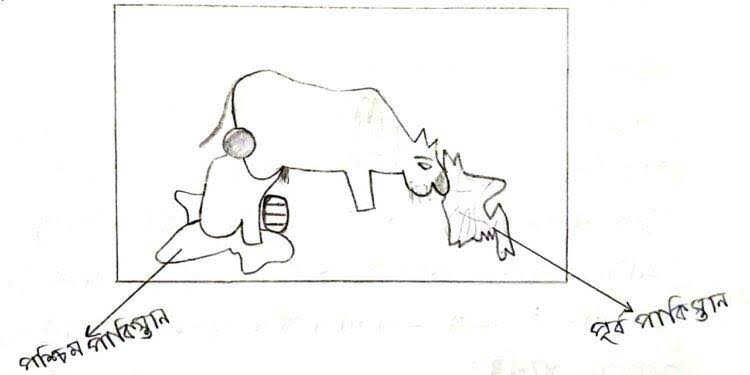 ছবিটি লক্ষ্য করি
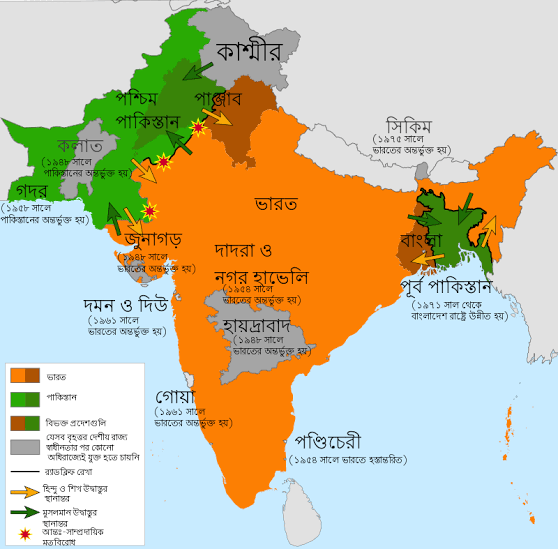 আজকের পাঠ
পূর্ব পাকিস্তানের প্রতি প্রতি বৈষম্যসমূহ
(১৯৪৭-১৯৭১)
শিখন ফল
🌺পূর্ব পাকিস্তানের প্রতি প্রশাসনিক বৈষম্য বলতে পারবে।
🌺পূর্ব পাকিস্তানের প্রতি অর্থনৈতিক বৈষম্য বলতে পারবে।
🌺পূর্ব পাকিস্তানের প্রতি সামাজিক বৈষম্য বলতে পারবে।
বৈষম্য
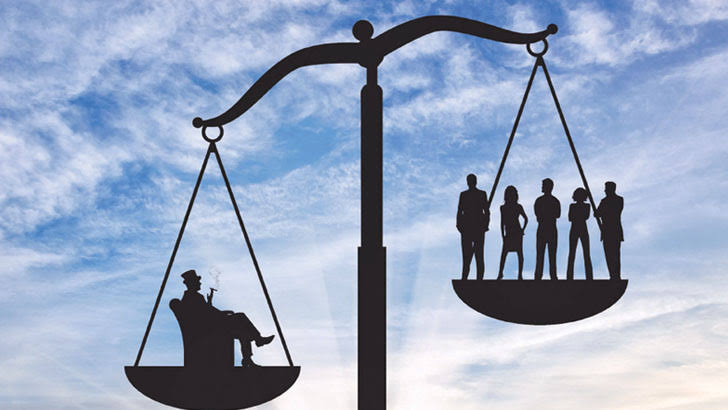 ছবিটি লক্ষ্য করি
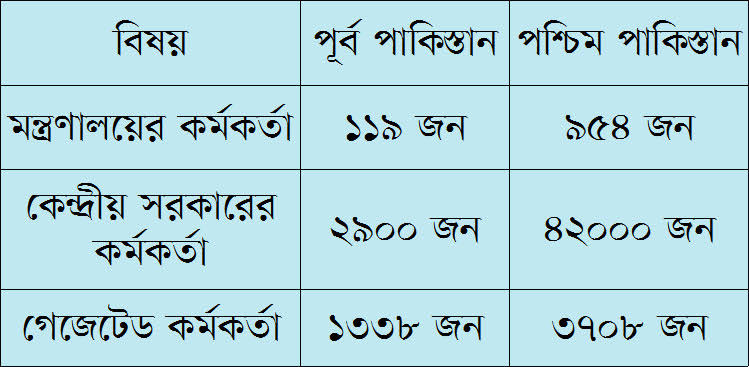 ছবি গুলো লক্ষ্য করি
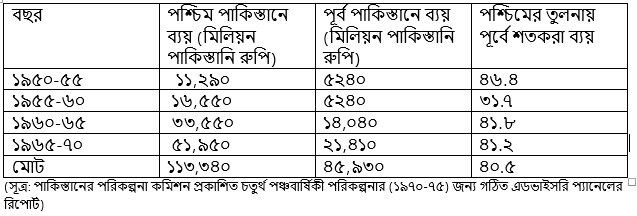 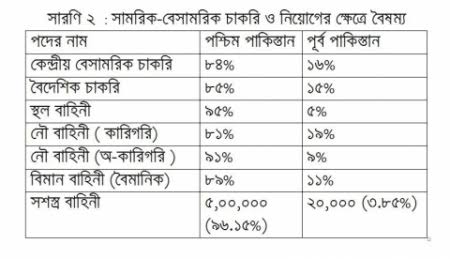 প্রশাসনিক বৈষম্য
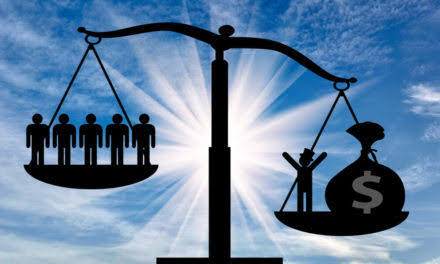 অর্থনৈতিক বৈষম্য
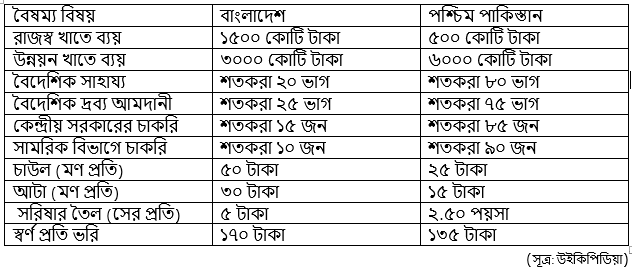 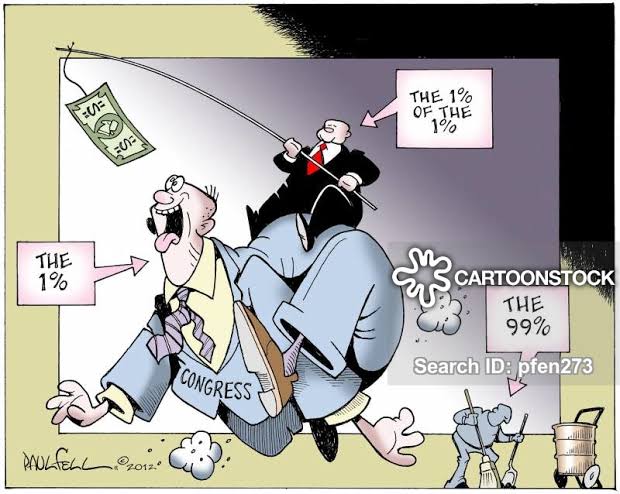 সামাজিক বৈষম্য
একক কাজ
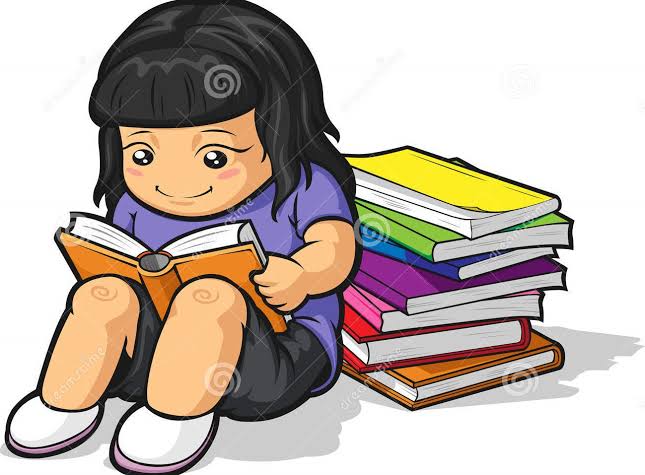 বৈষম্য বলতে কি বুঝ?
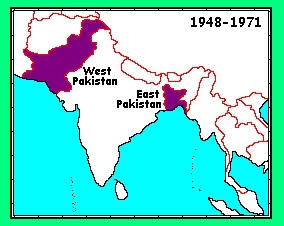 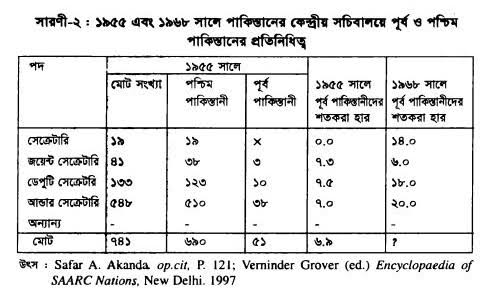 দলীয় কাজ
পূর্ব পাকিস্তানের প্রতি পশ্চিম পাকিস্তানের প্রশাসনিক ও অর্থনৈতিক বৈষম্য নির্ণয় কর।
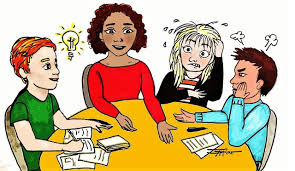 মূল্যায়ন
তুমি কি মনে করো পূর্ব পাকিস্তানের প্রতি পশ্চিম পাকিস্তানের বৈষম্য ছিল অযুক্তিক? ব্যাখ্যা কর।
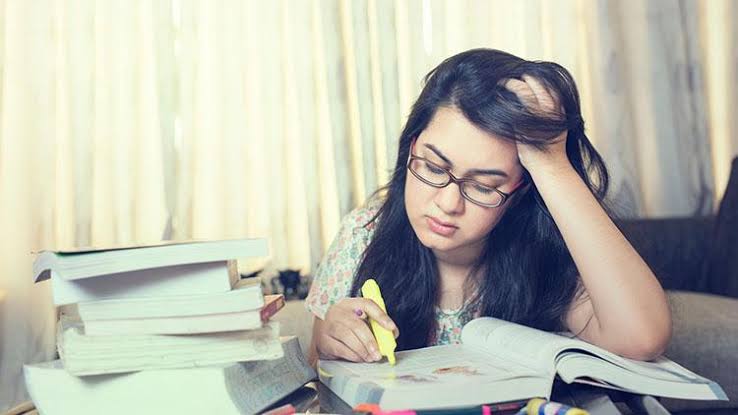 বাড়ির কাজ
পূর্ব পাকিস্তানের প্রতি পশ্চিম পাকিস্তানের অর্থনৈতিক বৈষম্যের তালিকা প্রস্তুত কর।
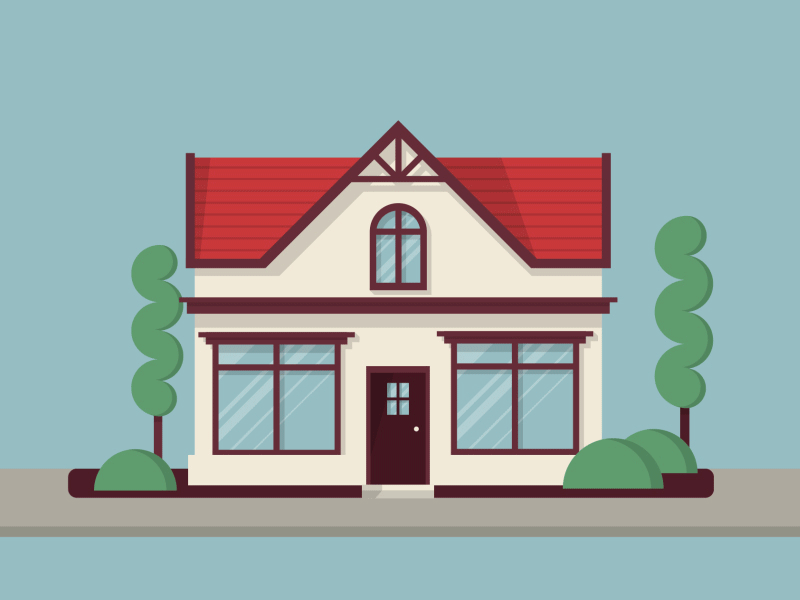 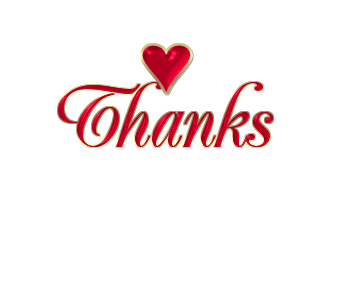 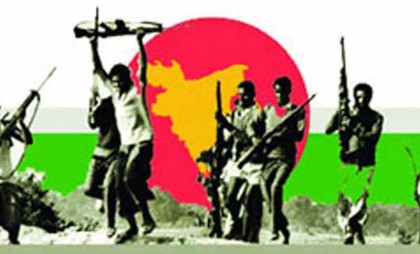 সবাইকে বিজয় বিজয় দিবসের শুভেচ্ছা